Lesson 105
dis-
[Speaker Notes: ufliteracy.org]
Lesson 105
dis-
[Speaker Notes: See UFLI Foundations lesson plan Step 1 for phonemic awareness activity.]
[Speaker Notes: See UFLI Foundations lesson plan Step 2 for student phoneme responses.]
l
y
er
e
t
s
kn
wr
mb
ou
ow
oi
oy
ea
au
aw
augh
ew
ui
ue
[Speaker Notes: See UFLI Foundations lesson plan Step 3 for auditory drill activity.]
[Speaker Notes: No slides needed for auditory drill.]
[Speaker Notes: See UFLI Foundations lesson plan Step 4 for blending drill word chain and grid. 
Visit ufliteracy.org to access the Blending Board app.]
[Speaker Notes: See UFLI Foundations lesson plan Step 5 for recommended teacher language and activities to introduce the new concept.]
Morpheme
word part that changes a word’s meaning
Prefix
morpheme added to the beginning of a word
un-
pre-
re-
dis-
not or apart
disagree = do not agree
disconnect = take apart
disrespect
dislodge
disorder
discount
disagree
disown
disinterested
[Speaker Notes: See UFLI Foundations lesson plan Step 5 for words to spell.
Handwriting paper to model spelling.]
[Speaker Notes: See UFLI Foundations lesson plan Step 5 for words to spell.
Handwriting paper for guided spelling practice.]
Insert brief reinforcement activity and/or transition to next part of reading block.
Lesson 105
dis-
New Concept Review
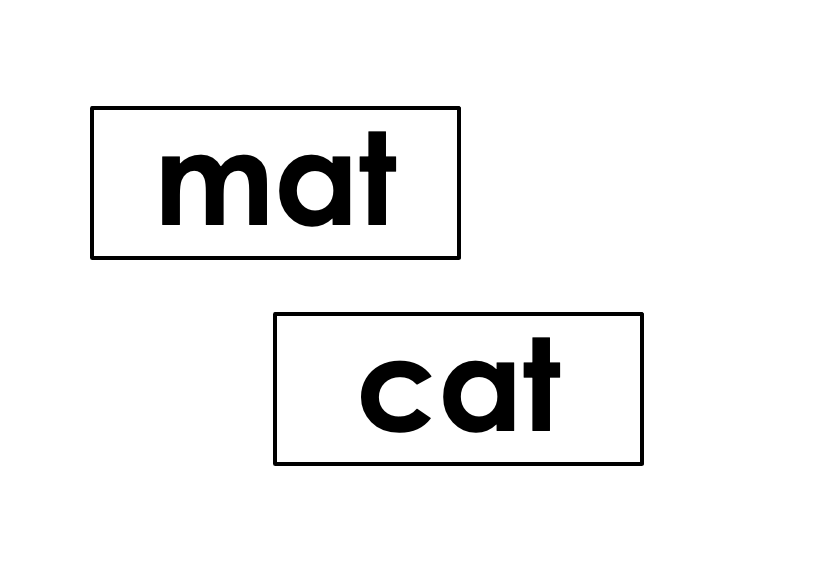 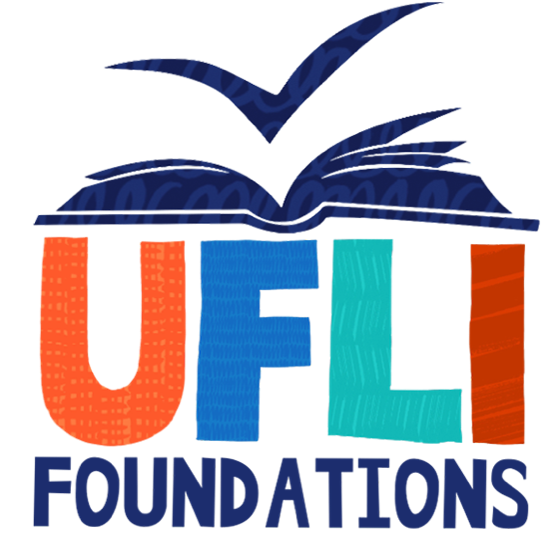 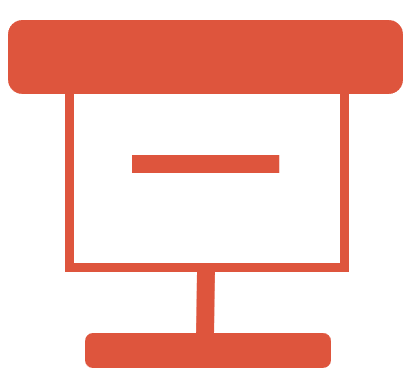 [Speaker Notes: See UFLI Foundations lesson plan Step 5 for recommended teacher language and activities to review the new concept.]
Prefix
morpheme added to the beginning of a word
un-
pre-
re-
dis-
not or apart
disagree = do not agree
disconnect = take apart
dislike
discount
disorder
disconnect
[Speaker Notes: See UFLI Foundations lesson plan Step 6 for word work activity. 
Visit ufliteracy.org to access the Word Work Mat apps.]
[Speaker Notes: See UFLI Foundations lesson plan Step 7 for irregular word activities.
The white rectangle under each word may be used in editing mode. Cover the heart and square icons then reveal them one at a time during instruction.]
[Speaker Notes: See UFLI Foundations manual for more information about reviewing irregular words.]
honest
[Speaker Notes: Lesson 101+

H is silent

The white rectangle under the word may be used in editing mode. Cover the heart and square icons then reveal them one at a time during instruction.]
honour
[Speaker Notes: Lessons 101-110

H is silent
OUR /ə/ at the end of 2-syllable words is not introduced until lesson 111.

The white rectangle under the word may be used in editing mode. Cover the heart and square icons then reveal them one at a time during instruction.]
truth
[Speaker Notes: Lesson 103+

U represents the /ū/ sound, which is only irregular because it come in the middle of a word (i.e., no silent e at the end, no UI vowel team).  

The white rectangle under the word may be used in editing mode. Cover the heart and square icons then reveal them one at a time during instruction.]
truly
[Speaker Notes: Lesson 103+

U represents the /ū/ sound, which is only irregular because it come in the middle of a word (i.e., no silent e at the end, no UI vowel team).  

The white rectangle under the word may be used in editing mode. Cover the heart and square icons then reveal them one at a time during instruction.]
[Speaker Notes: Handwriting paper for irregular word spelling practice. Use as needed. 
See UFLI Foundations manual for more information about reviewing irregular words.]
[Speaker Notes: See UFLI Foundations lesson plan Step 8 for connected text activities.]
Mum will disinfect the toys before the baby plays with them.
Jay and I disagree about what to eat for lunch.
The WiFi got disconnected so I could not play the videogame.
[Speaker Notes: See UFLI Foundations lesson plan Step 8 for sentences to write.]
[Speaker Notes: The UFLI Foundations decodable text is provided here. See UFLI Foundations decodable text guide for additional text options.]
Poppy the Gamer
Poppy enjoys playing video games. She is so talented that she plays in events against other gamers and wins quite a bit. The only problem is that her video game console is old. She needs an
update. Her mum disagrees. Mum thinks the old console works just fine.
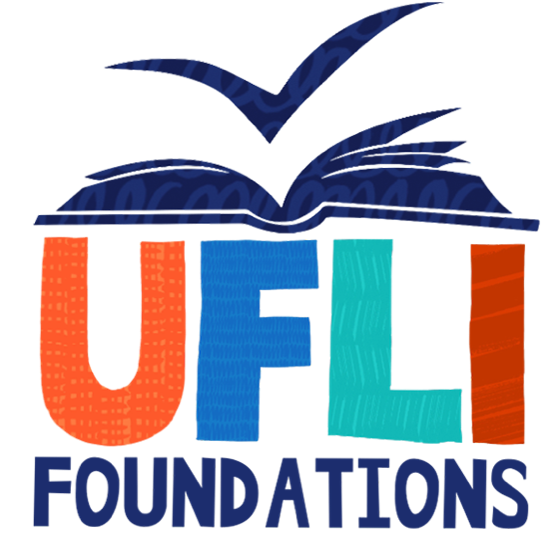 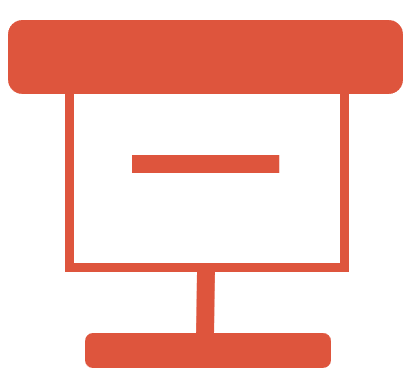 “You don’t understand,” explained Poppy, “it is so old that it will disqualify me from playing in some events. I am at a huge disadvantage with this console.” Mum understood, but the truth was that a new console was just too expensive. Poppy was so disappointed.
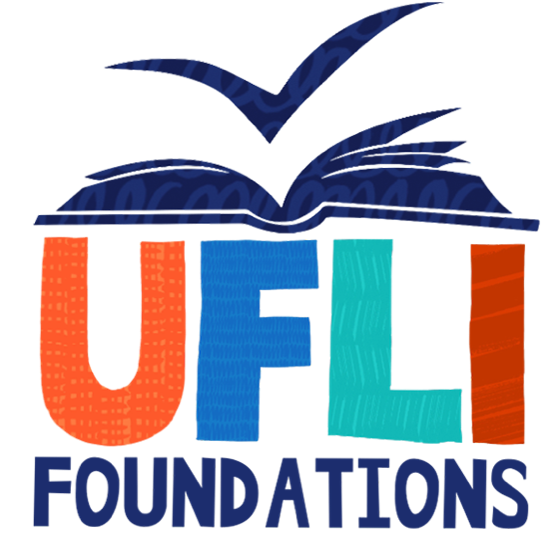 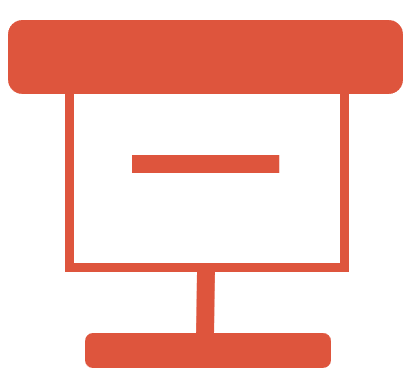 Some weeks later, Mum had a surprise for Poppy. “What is this?” Poppy asked, looking at a big bag. “Open it and find out,” said Mum with a smirk. It was the new console! And a brand-new game. “It was on sale,” Mum explained. “At the discounted price, we could afford it. Plus, I told the clerk that you compete, so he threw in this new game for free.”
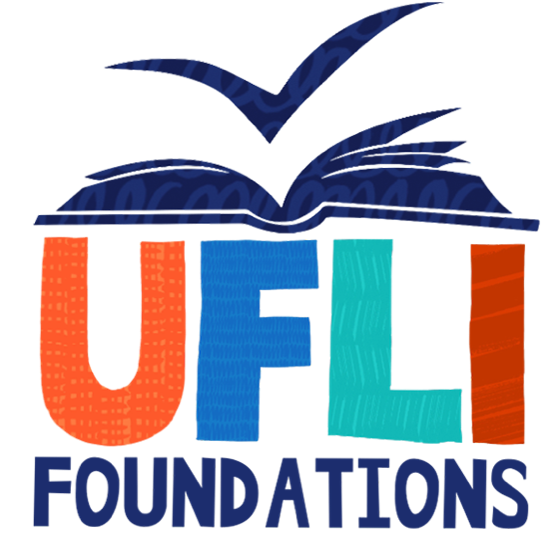 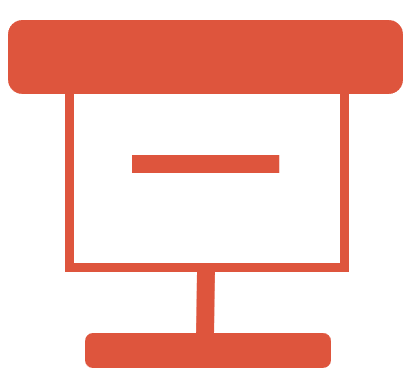 Poppy was elated. She gave mum a huge hug and rushed up to her room with the bag. She disconnected her old console and connected the new one. It was amazing! The graphics were so much better, and the new game was more of a challenge. Poppy now had everything she needed to compete with the best players around.
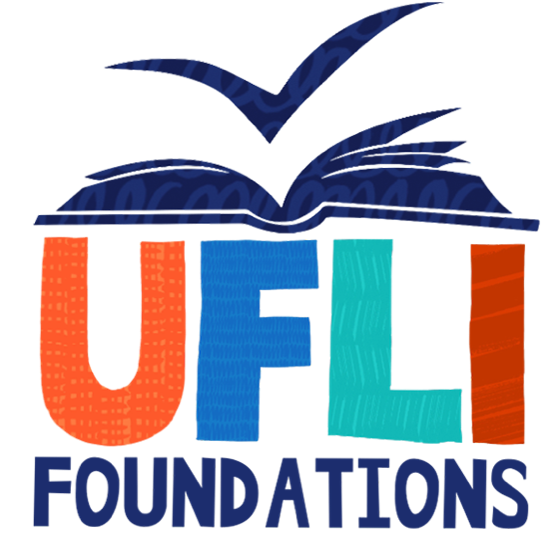 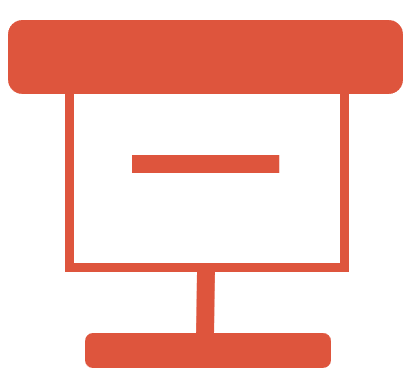 Insert brief reinforcement activity and/or transition to next part of reading block.